Climate Projections for the National Capital Region
Presentation of the results
Board of Directors, June 25, 2020
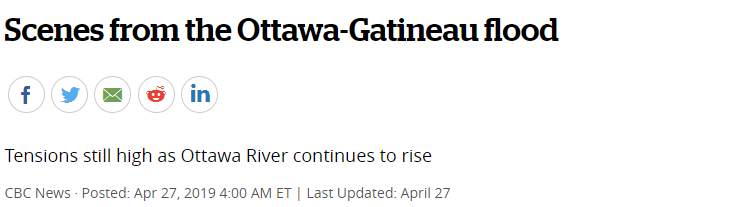 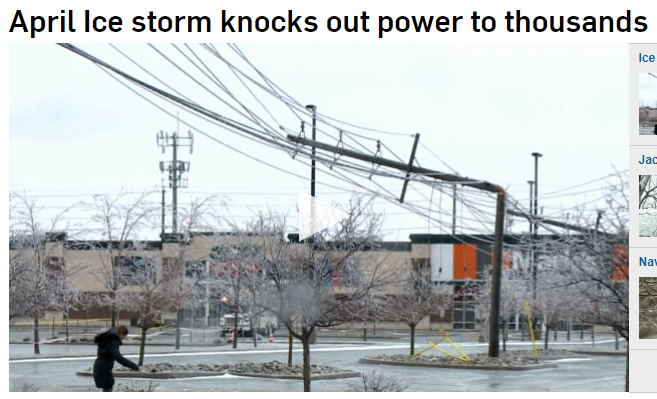 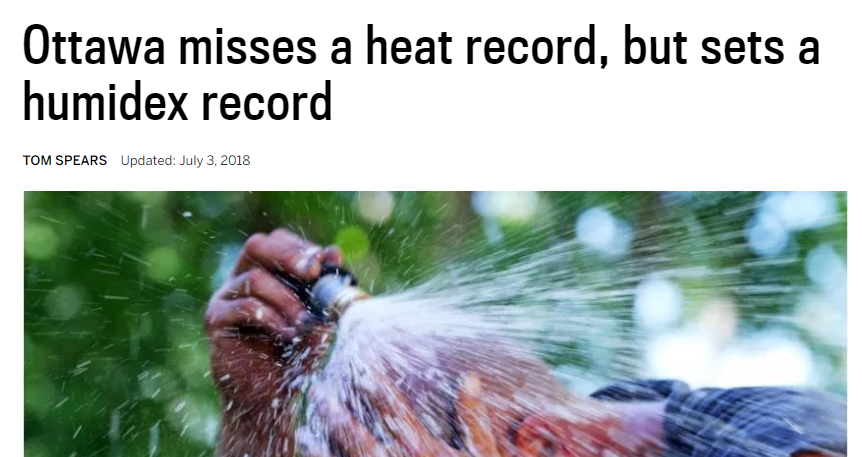 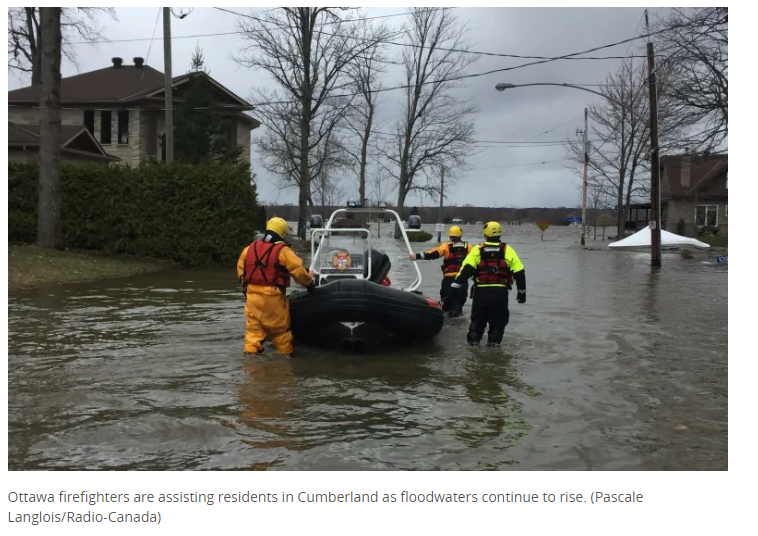 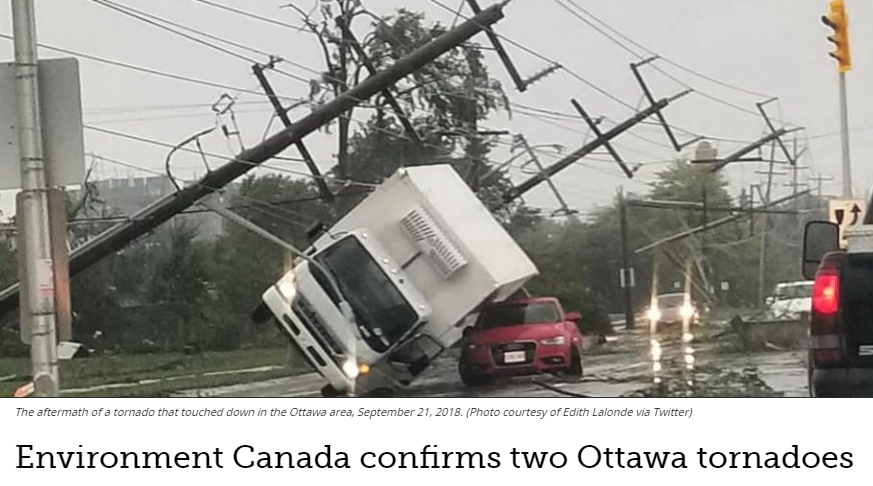 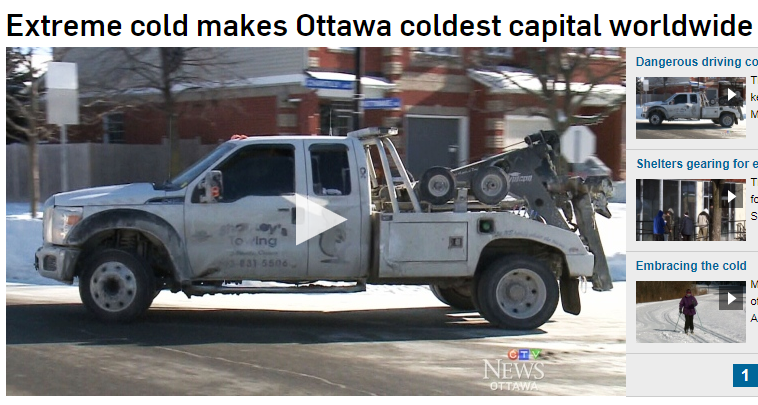 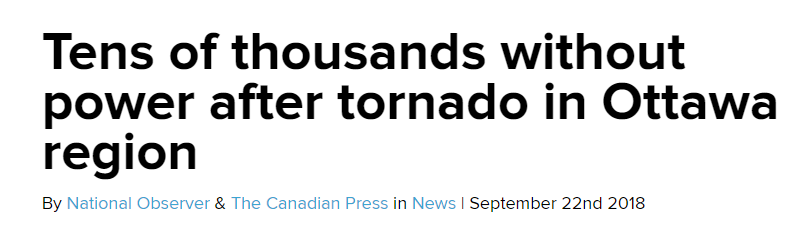 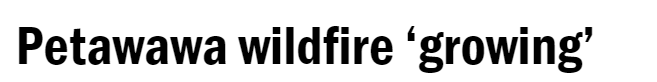 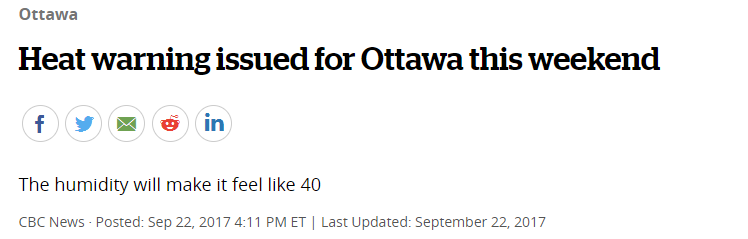 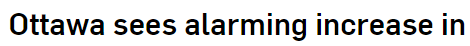 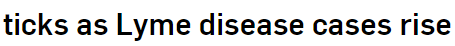 2/9
[Speaker Notes: .]
What spurred this project?
Need a regionally consistent source of data to support adaptation planning
Need advice about indices required 
Discuss how to understand and manage data uncertainty
3/9
A Collaborative Effort
City of Ottawa
Environment and Climate Change Canada’s Canadian Centre for Climate Services
CBCL Limited
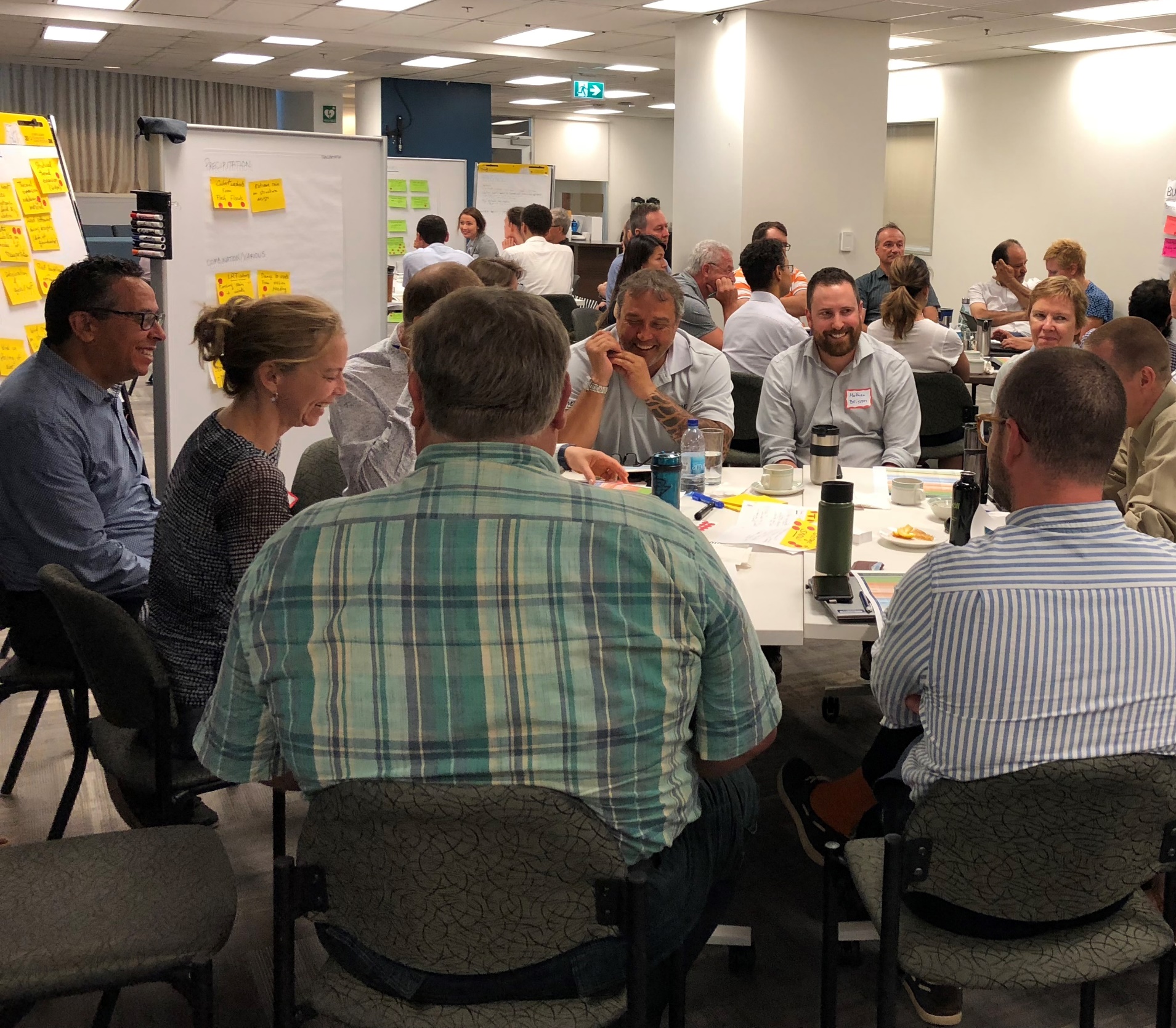 4
Future Scenarios and Time Horizons
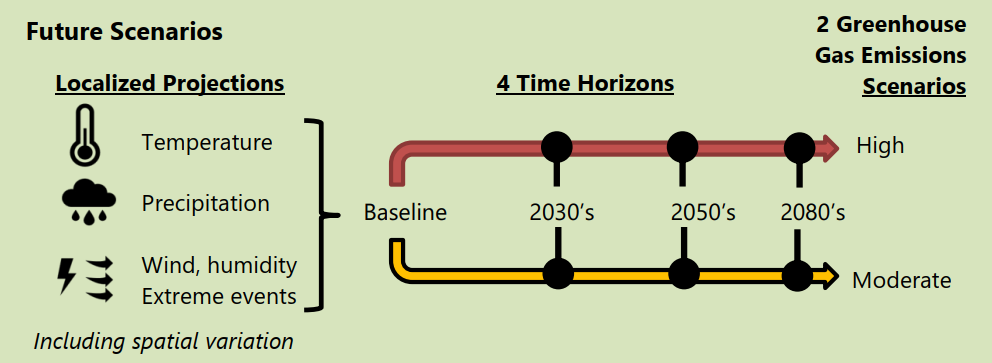 5/9
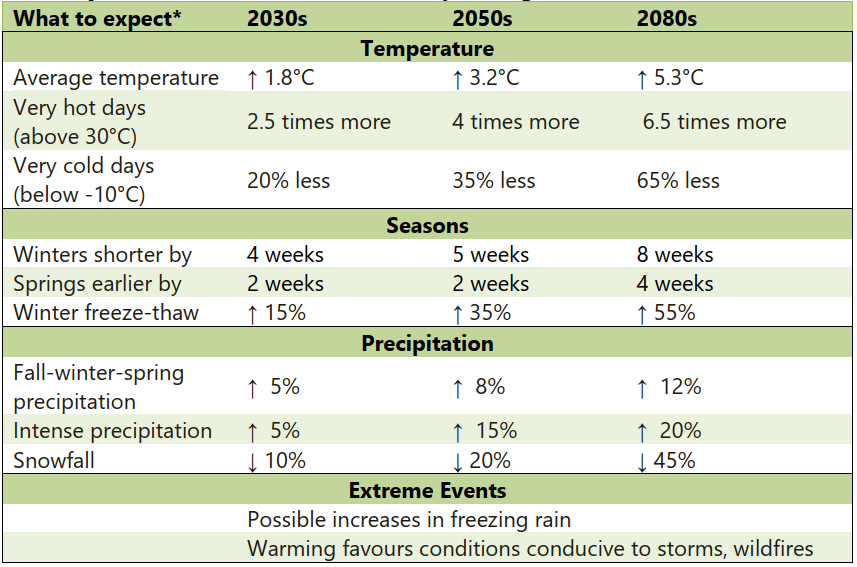 6/9
Events/phenomena not (well) captured by models
Freezing rain and ice storms
Extreme snow and blizzards
Extreme wind and gusts
Tornadoes
Hurricanes

Lightning
Evapotranspiration, drought, and wildfire
Air quality
Acid rain
Shortwave radiation
7/9
Prominent Climate Impacts on Key Sectors
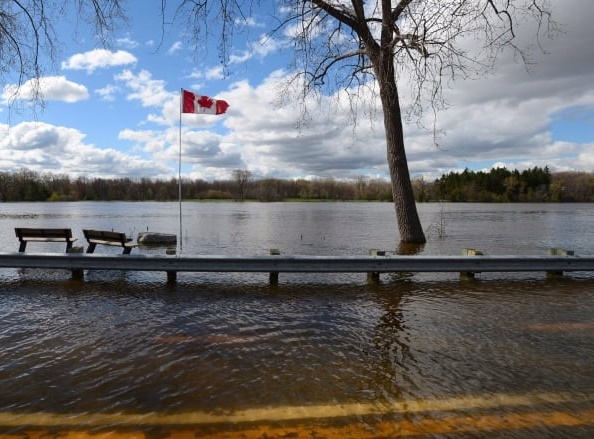 Health and safety
Water services
Buildings, real estate and planning
Transportation
Natural assets, tourism and recreation
Riverine flooding
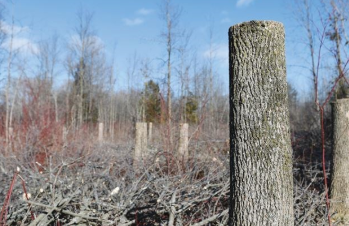 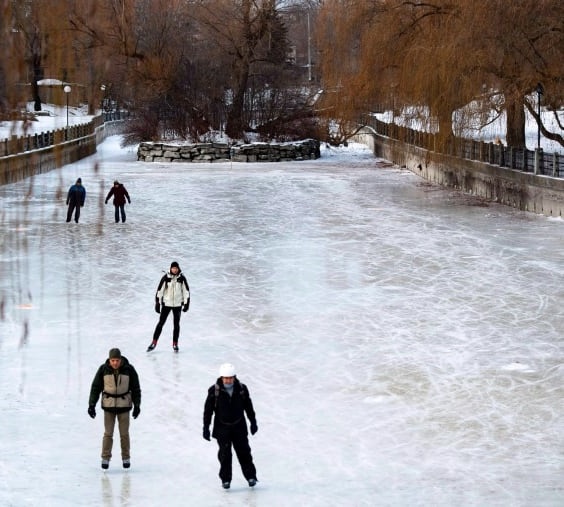 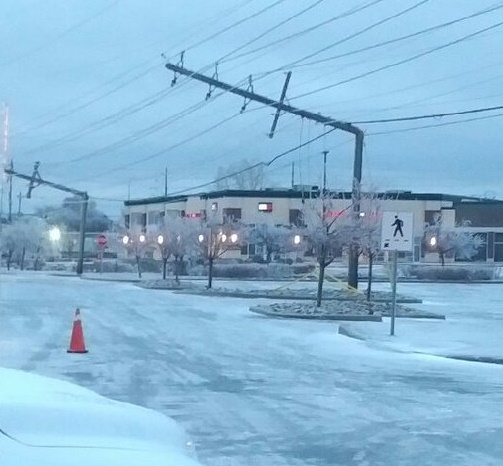 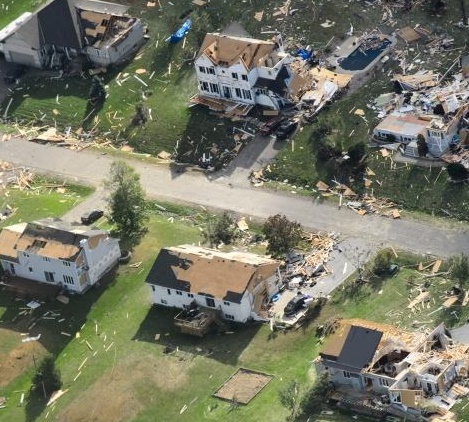 8/9
Next Steps
9/9